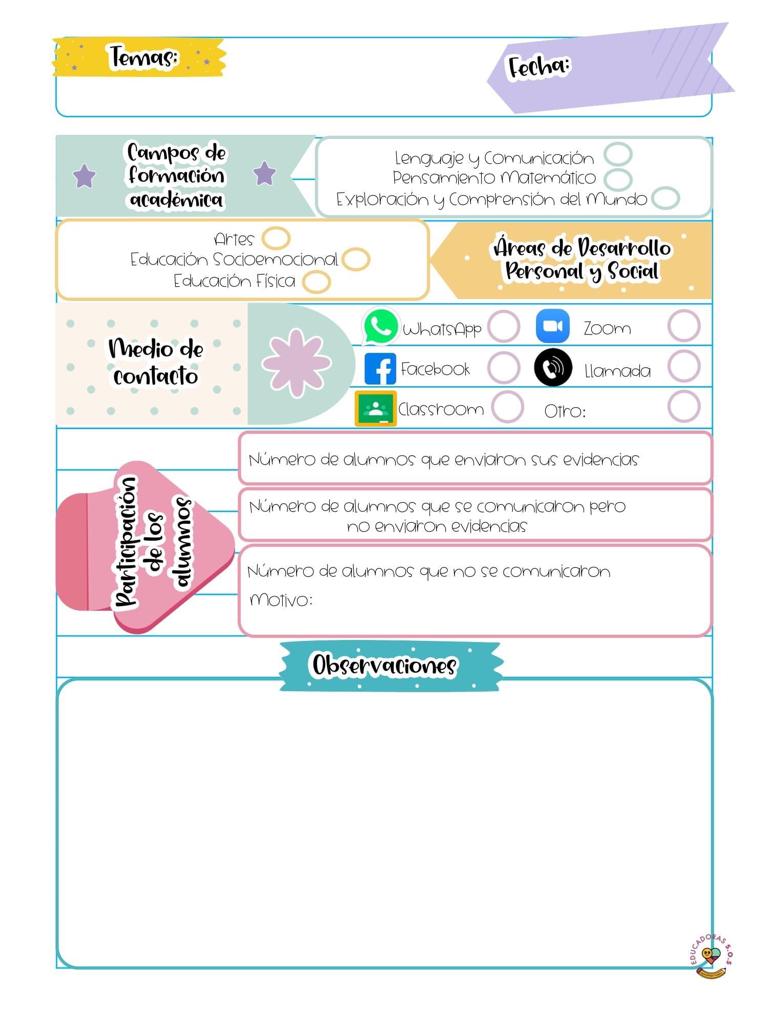 Datos
Datos
Jueves 3 de junio de 2021
J. N. “María L. Pérez de Arreola”
Gabriela Guadalupe Rodríguez Díaz
2° A
20
La asistencia de hoy fue de 12 alumnos.
La clase de educación física permitió evaluar otros aspectos del campo de pensamiento matemático, ya que se trabajó con figuras geométricas. Los alumnos se mostraron atentos ante las consignas y participativos.
La clase estuvo a cargo del maestro.
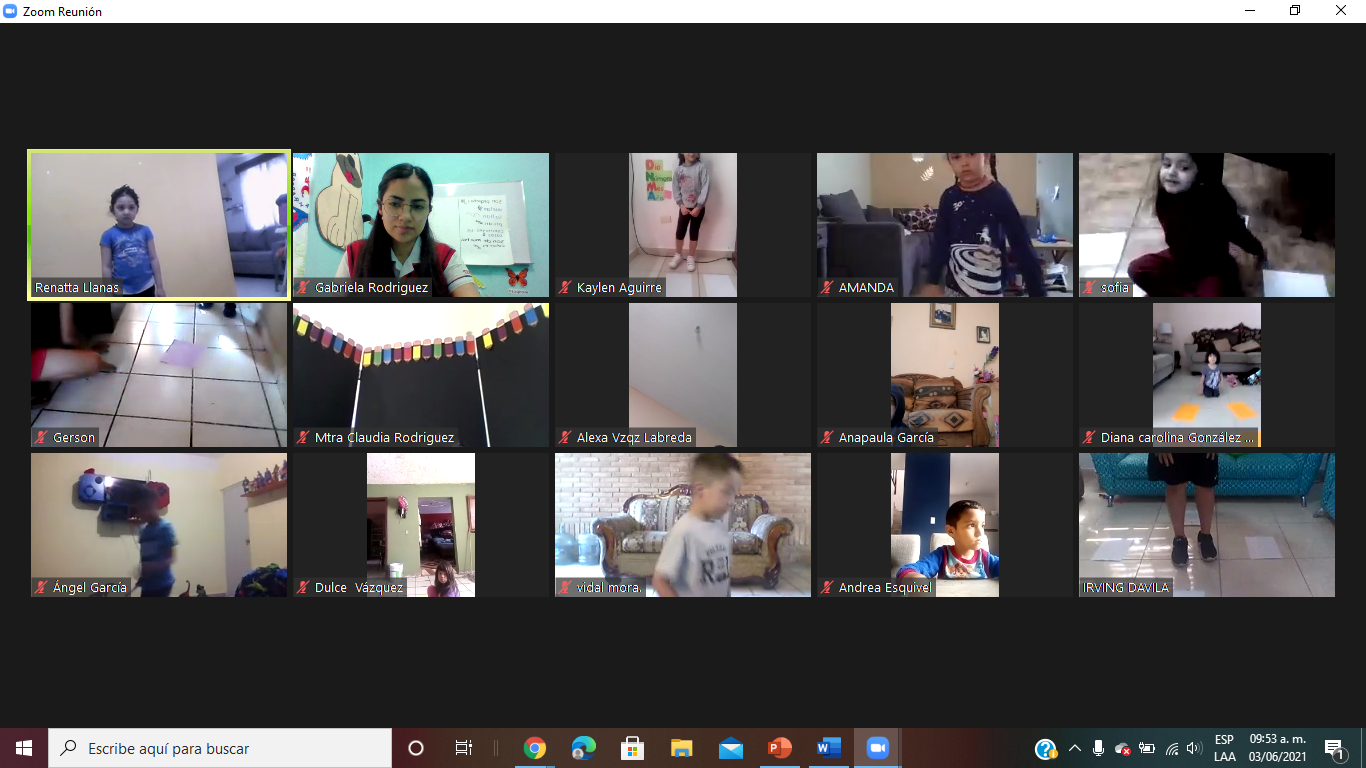 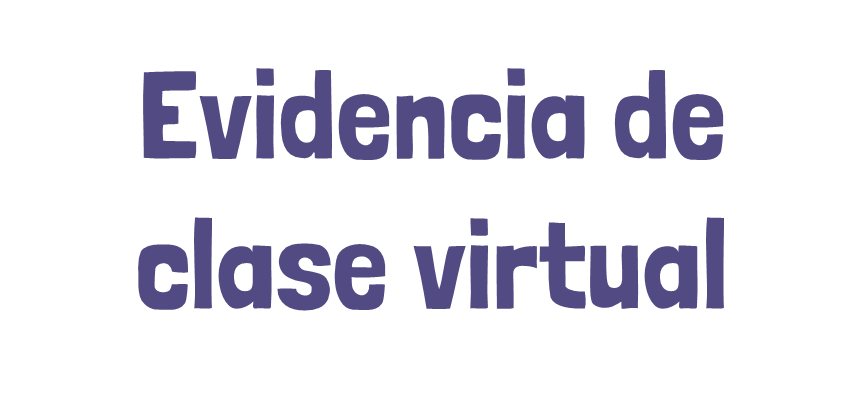